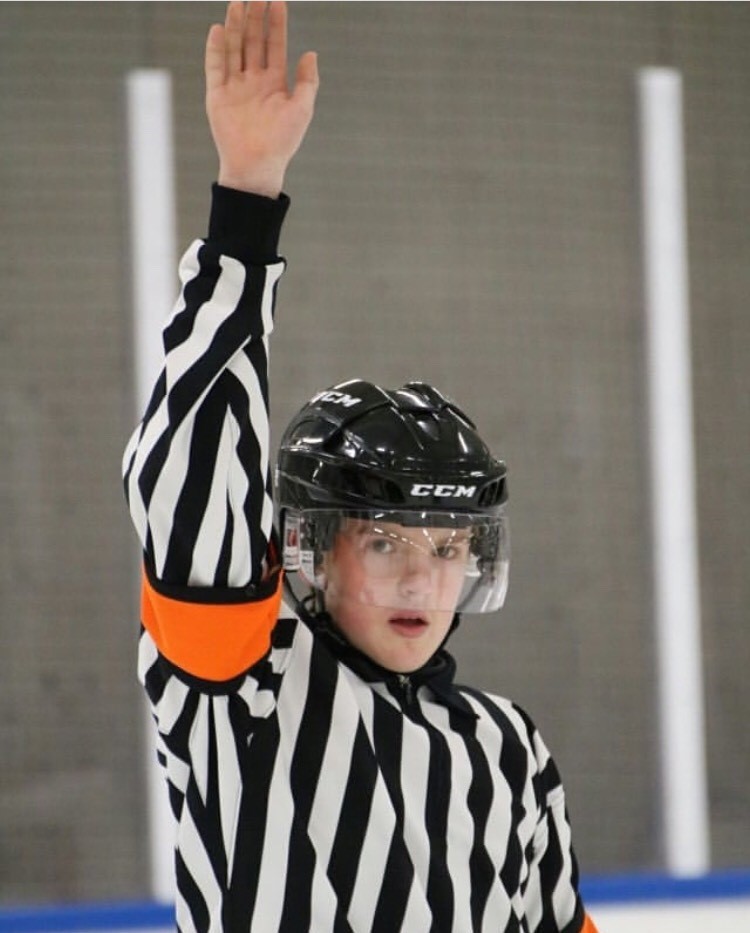 Grunder i TSM-OVR
En genomgång  för resultatrapportörer.
Det är du som protokollförare som har huvudansvar i sekretariatet.
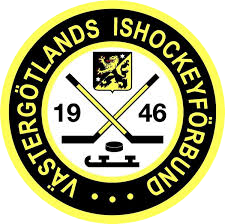 Videolänkar för utbildning
Logga in i TSM-OVR https://youtu.be/UcfS_4zB1Zg

TSM- OVR matchförberedelser https://youtu.be/xprDtBRNUpg

TSM-OVR Matchrapportering https://youtu.be/XaKRKcC7Zc0

För att komma åt manualer mm så använd denna länk https://adm.swehockey.se du använder samma användarnamn och lösenord som till TSM-OVR. Här hittar du också programmet TSM-OVR för nedladdning till din dator.Du tilldelas login av er TSM- administratör i föreningen.